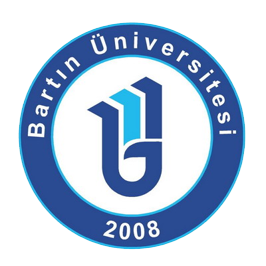 MATEMATİK BÖLÜMÜORYANTASYON EĞİTİMİ
Fakülte Yönetim
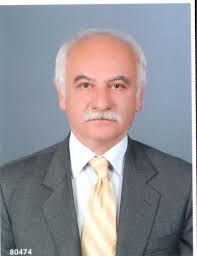 Prof. Dr. Bülent KARAKAŞ
Dekan
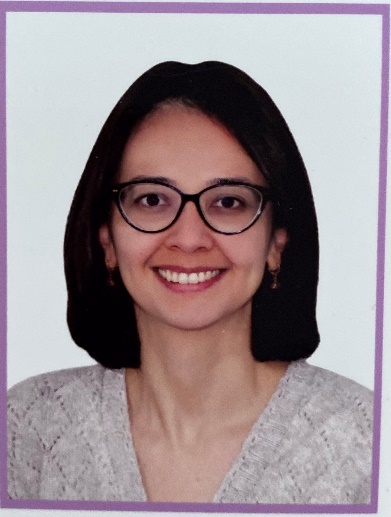 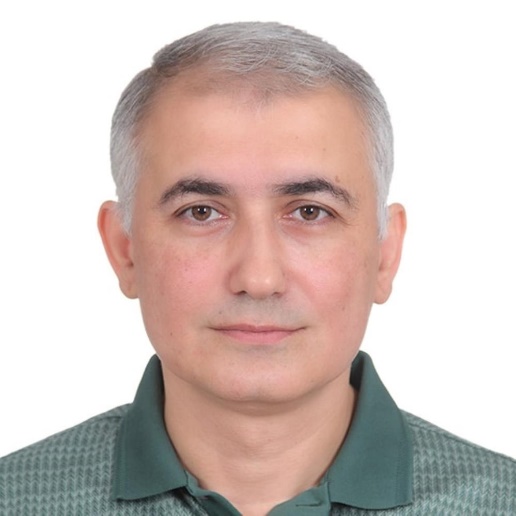 Prof. Dr. Murat RAKAP             		          Dr. Öğr. Üyesi Adalet ÇENGEL
              Dekan Yardımcısı	                                                      Dekan Yardımcısı
Matematik Bölümü Akademik Personel
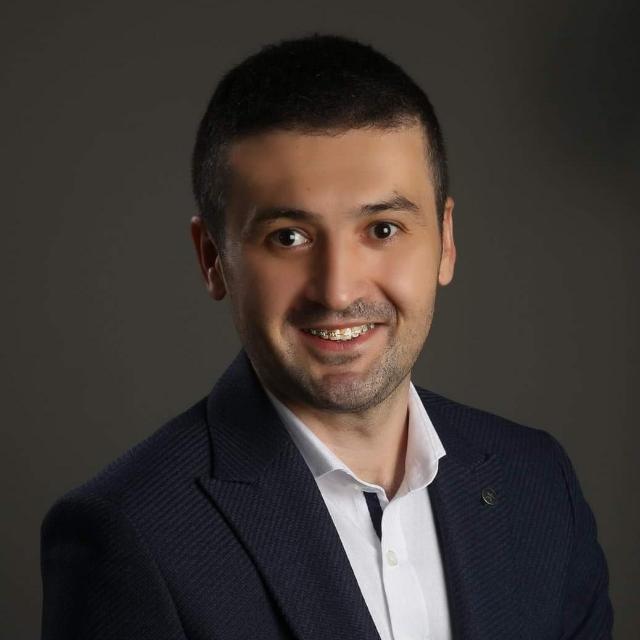 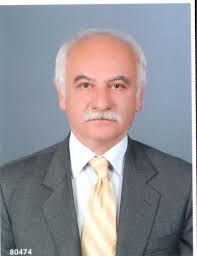 Prof. Dr. Bülent KARAKAŞ		               Prof. Dr. Şuayip  YÜZBAŞI
                 (Dekan)	    			      (Bölüm Başkanı)
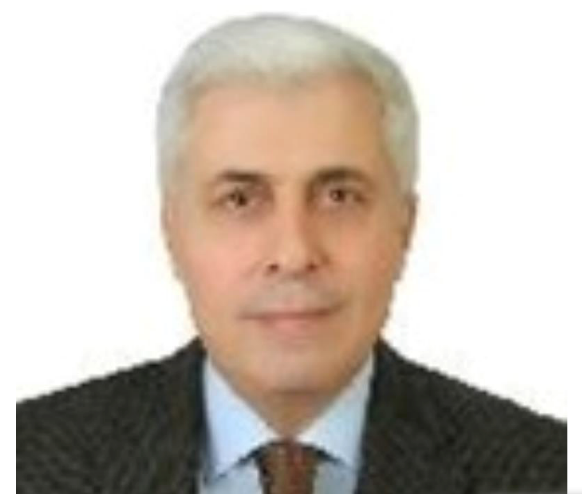 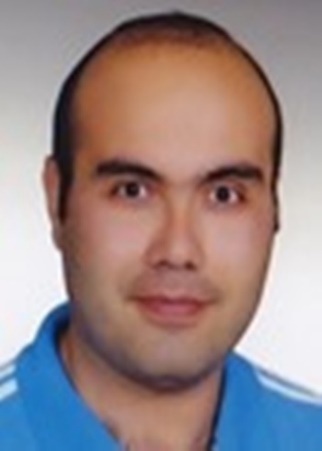 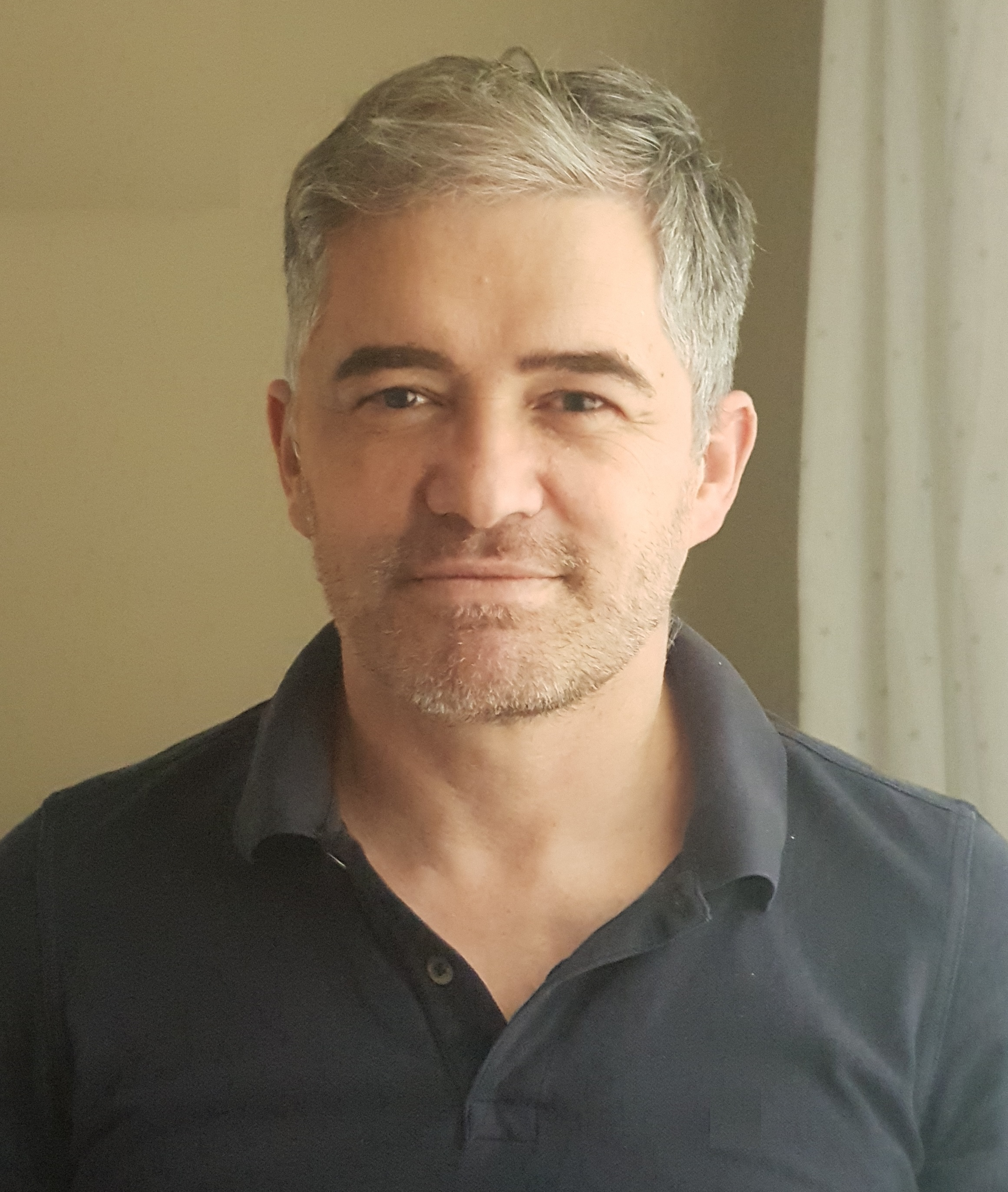 Doç. Dr. Ömer KİŞİ             Doç. Dr. Mustafa YILDIZ         Doç. Dr. Erhan GÜLER
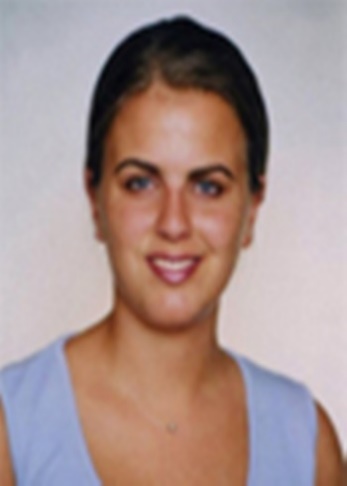 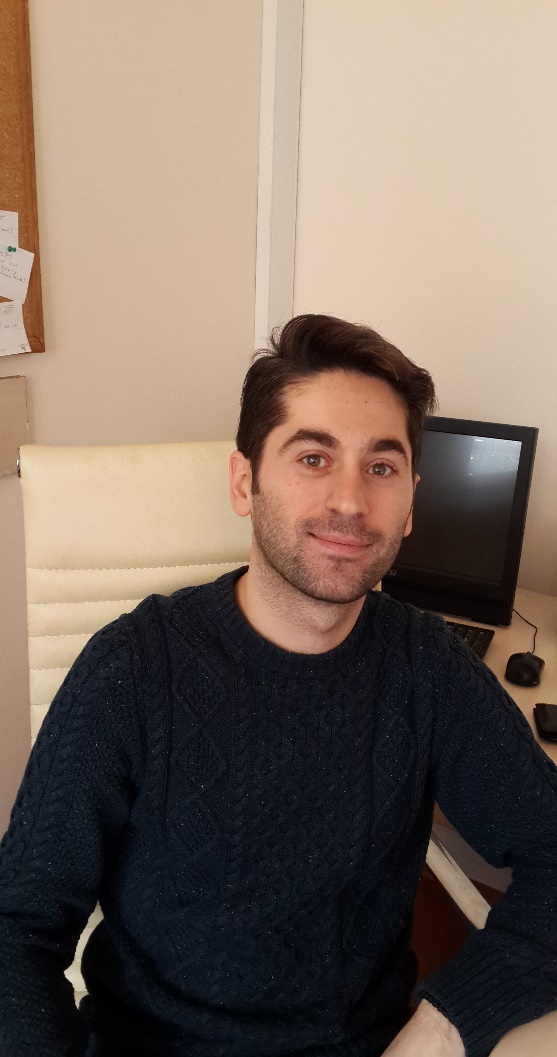 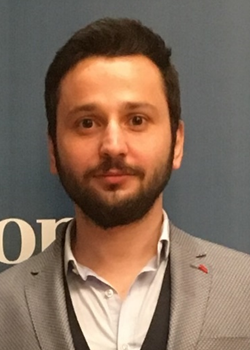 Doç. Dr. Emrah ALTUN             Doç. Dr. Samet ERDEN         Doç. Dr. M. Bahar BAŞKIR
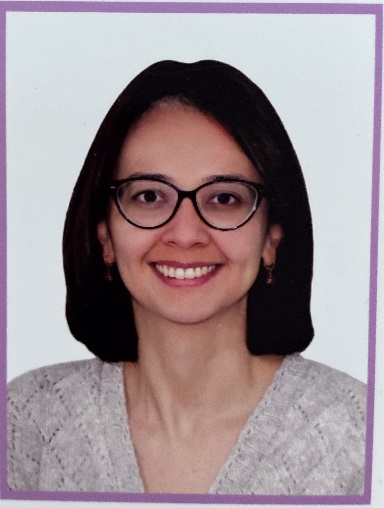 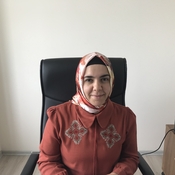 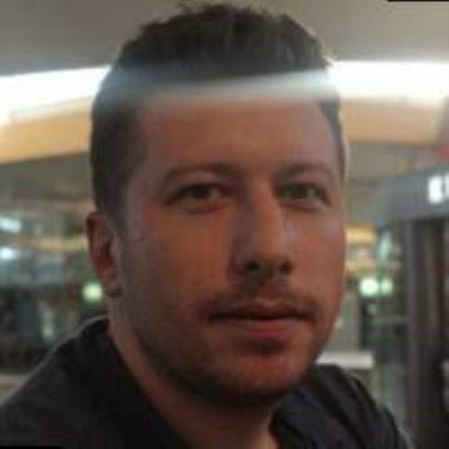 Dr. Öğr. Üyesi Funda TÜRK           Dr. Öğr. Üyesi Rumi Melih PELEN    Dr. Öğr. Üyesi Adalet ÇENGEL
                                                                                                                          (Dekan Yardımcısı)
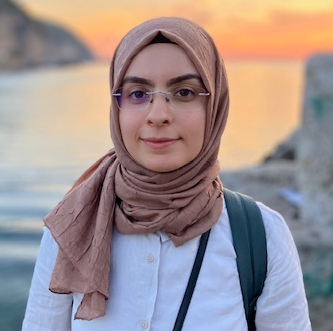 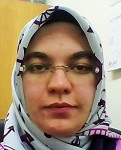 Öğr. Görevlisi Dr. Ayşe KARATAŞ                        Doç. Dr. Neslihan Nesliye PELEN
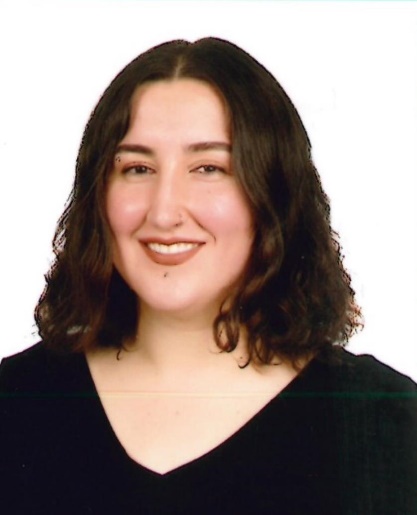 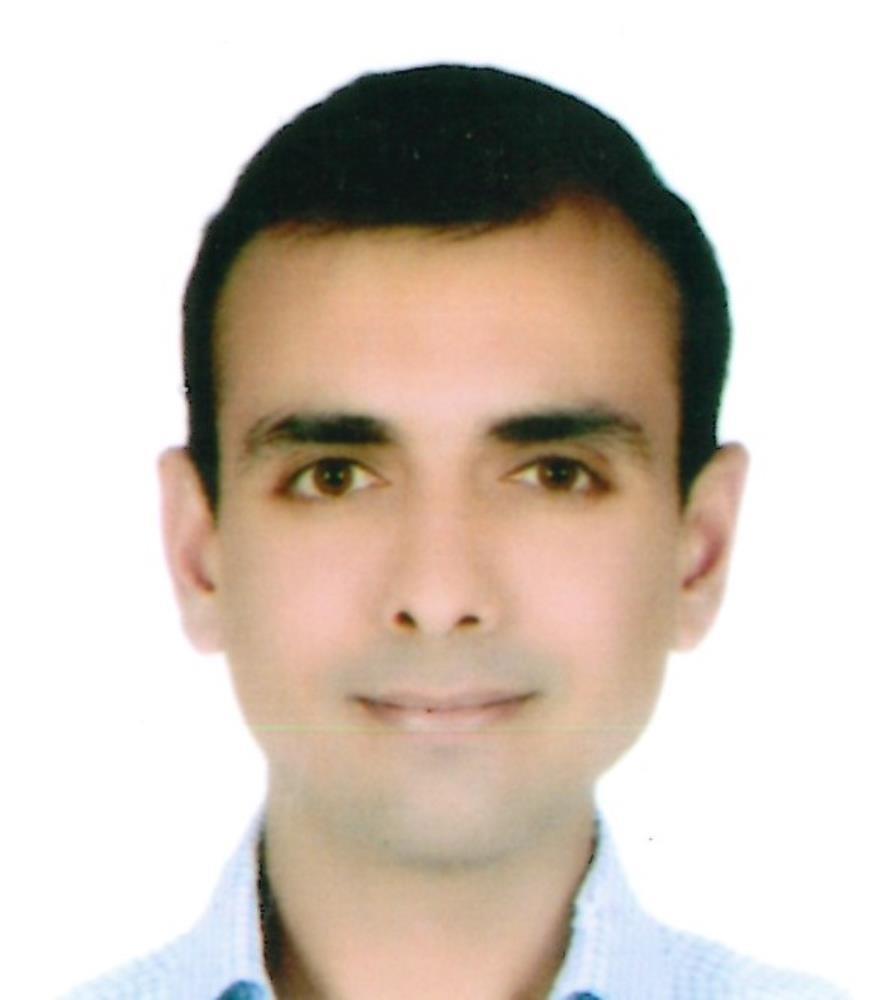 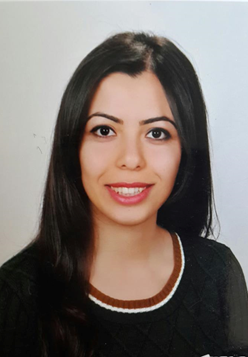 Dr. Öğr. Üyesi Fatma GÜLER EROĞLU           Arş. Gör. İpek SARAÇLAR         Arş. Gör. Galip Furkan UÇAK
Matematik Bölümü Hakkında
Matematik bölümümüz 2012-2013 eğitim öğretim yılında lisans seviyesinde öğretim vermeye başlamıştır.
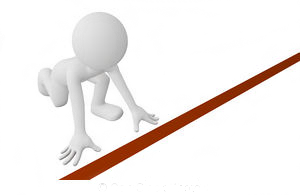 Matematik Bölümü
Matematik bölümünde, matematiğin temel alanları olan analiz, cebir, geometri, topoloji ve uygulamalı matematik gibi alanlarda eğitim, öğretim ve araştırmalar yapılmaktadır.
Amacımız; Matematiksel alt yapı ile donanmış,
kendine güvenen,
yeni gelişmeleri takip edebilen,
temel akademik matematiği ve matematiksel düşünceyi özümsemiş,
aldığı eğitimle gerek ülkemiz bilim hayatında gerekse toplum ve iş yaşamında saygın yerler edinecek öğrenciler yetiştirmektir.
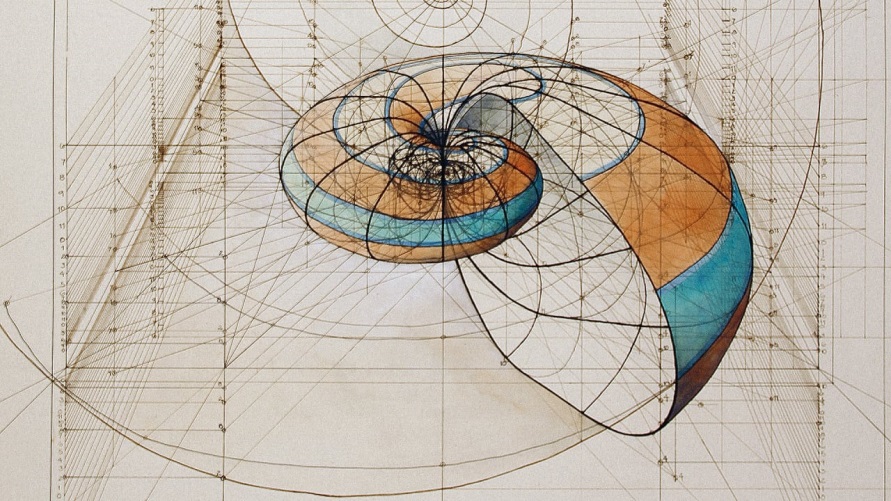 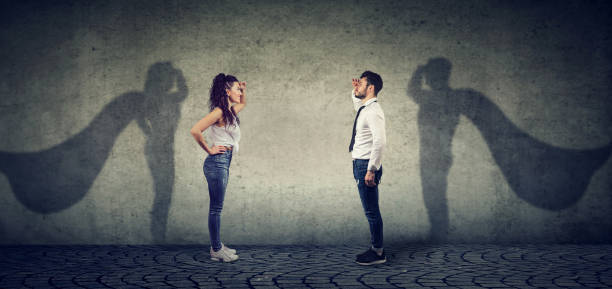 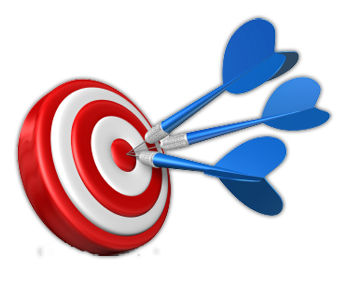 Hedefimiz,
Teorik ve uygulamalı matematik alanında lisans seviyesinde üst düzeyde ve önder konumda bir bölüm olarak, diğer bölümlere lisans seviyesinde gerekli olan matematik formasyonu sağlamaktır.
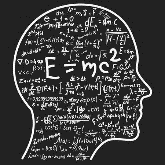 İstihdam ve Eğitim Olanakları:
Bölümümüzden mezun olan öğrenciler genellikle;
üniversite ve eğitim kurumlarında,
devlet kuruluşlarında,
özel sektörde,
bankacılık sektörlerinde vb.
iş bulabilmektedirler.
Programı başarılı bir şekilde tamamlayan öğrenci Matematik Bilimi alanında veya bu alandan öğrenci kabul eden diğer bilim dallarında yüksek lisans ve doktora derecelerine başvuruda bulunabilir.
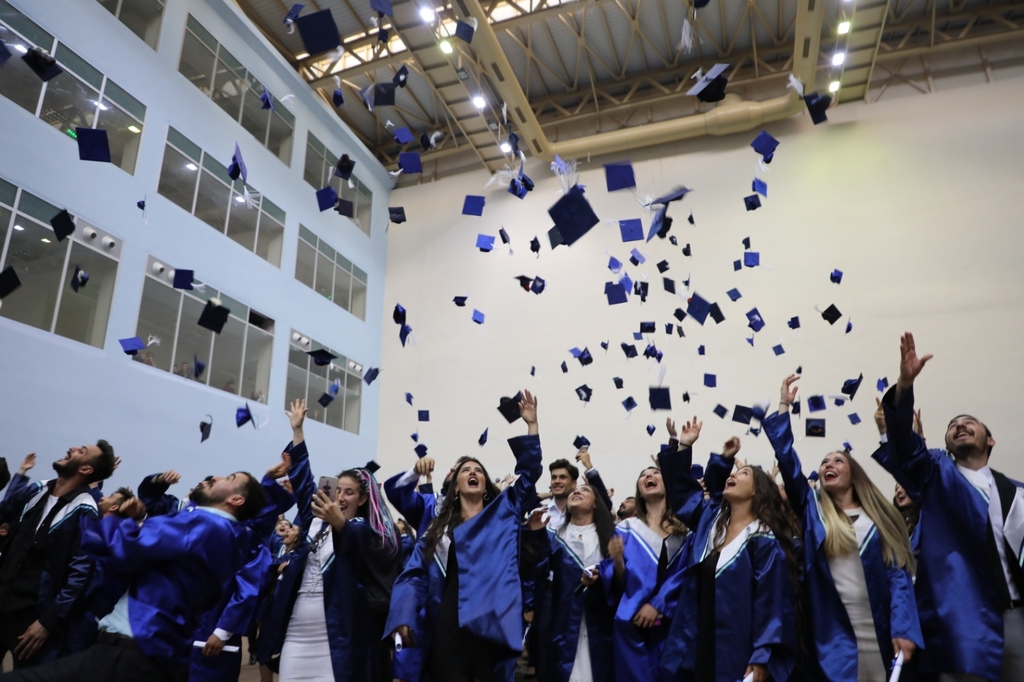 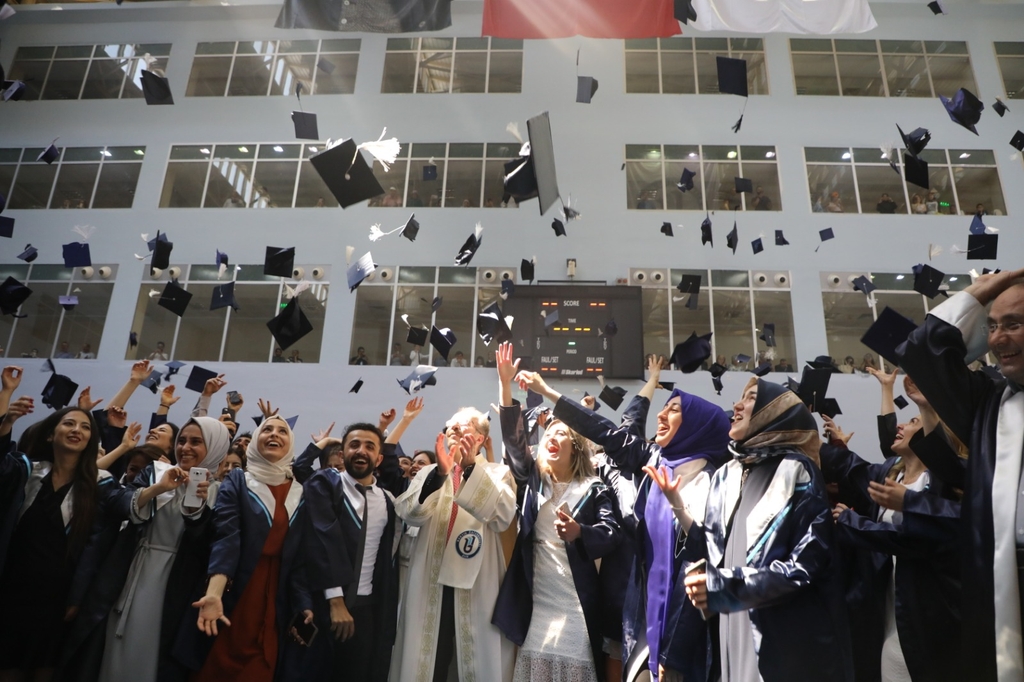 Bu bölümü okuyan ve genel not ortalaması 3,00/4,00 olan öğrenciler, istedikleri takdirde, anlaşmalı olduğumuz lisans programlarında çift ana dal ve yan dal başvurusu yapabileceklerdir.
Öğrenciler ayrıca ERASMUS,
Farabi, Mevlana gibi değişim programlarından
yararlanarak farklı uluslararası ve ulusal
üniversitelerden de eğitim alabilirler.
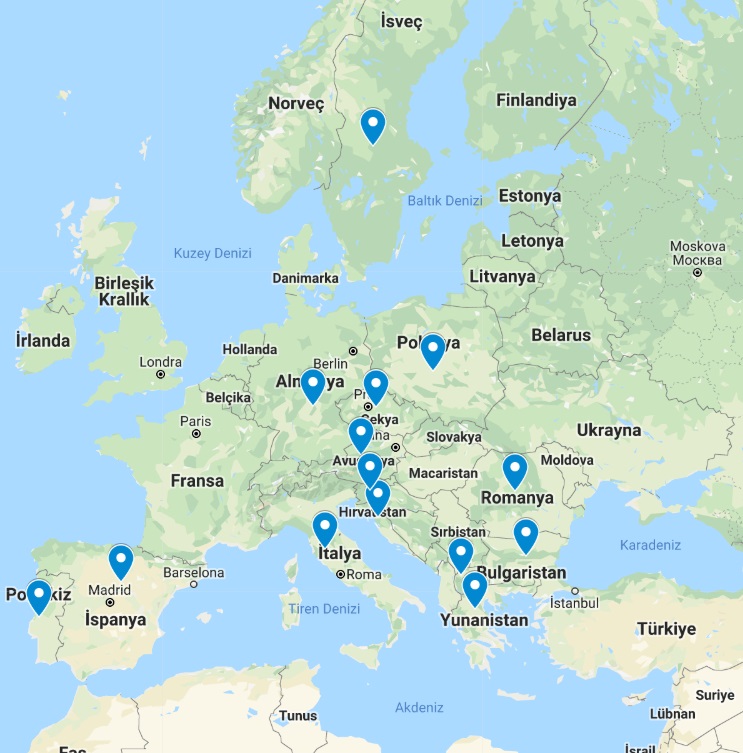 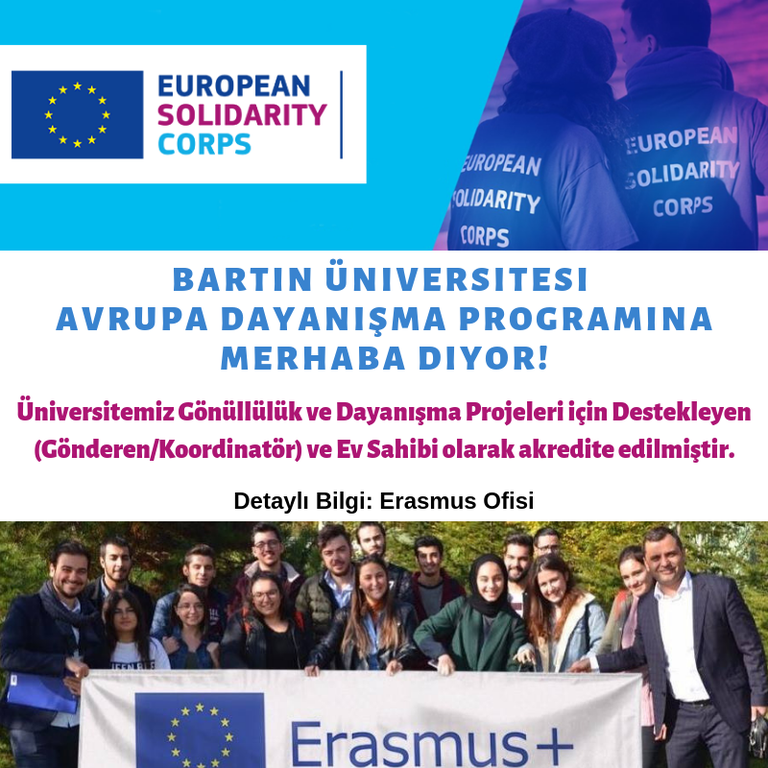 Değişim Programları
Üniversite ile yurtiçindeki veya yurtdışındaki yükseköğretim kurumları arasında yapılan anlaşmalar uyarınca üniversiteler arası öğrenci değişim programları çerçevesinde öğrenciler bir veya iki yarıyıl bu üniversitelere gönderilebilir.

Farabi Değişim Programı: Bir veya iki yarıyıl süresince kendi kurumları dışında anlaşmalı başka bir yükseköğretim kurumunda eğitim ve öğretim faaliyetlerine devam etmeleri 

Mevlana Değişim Programı: Yurtiçinde eğitim veren yükseköğretim kurumları ile yurtdışında (Balkan ülkeleri) eğitim veren yükseköğretim kurumları arasında öğrenci değişimi

Erasmus+ Programı: Öğrencilerin bir/iki dönem AB üyesi ülkelerde öğrenim görmeleri sağlanmakla birlikte 3-12 ay süresince mesleklerinde ilerlemeleri için staj yapma imkanı da sunulmaktadır.
Sınavlar ve Değerlendirme
Sınavlar; ara sınav, genel sınav, bütünleme sınavı, mazeret sınavı, tek ders sınavı

Ara Sınavın etki oranı % 40
   (Sınav ve ödev aktivitesi)

Genel Sınav etki oranı % 60
Sınavlar ve Değerlendirme
Ara sınav %40 + Genel sınav %60
Dersteki başarı, Üniversitenin bağıl değerlendirme sistemi uygulama esaslarına göre belirlenir.
 Dersin değerlendirmesinde aşağıdaki tablo kullanılır:
Mezuniyet Koşulları
Öğrencinin kayıtlı olduğu programı bitirebilmesi ve diploma alabilmesi için, genel not ortalamasının en az 2,00 olması gerekir.

240 AKTS’lik zorunlu/seçmeli dersi başarmak

Akademik ortalaması 3.50-4.00 olan öğrenciler için yüksek onur belgesi
Akademik ortalaması 3.00-3.49 olan öğrenciler için onur belgesi verilir.
Akademik ortalaması 2.00-2.99 olan öğrenciler için mezuniyet derecesi belirtilmez.
Sınavlar ve Değerlendirme
Üniversite Bilgi Yönetim Sistemi
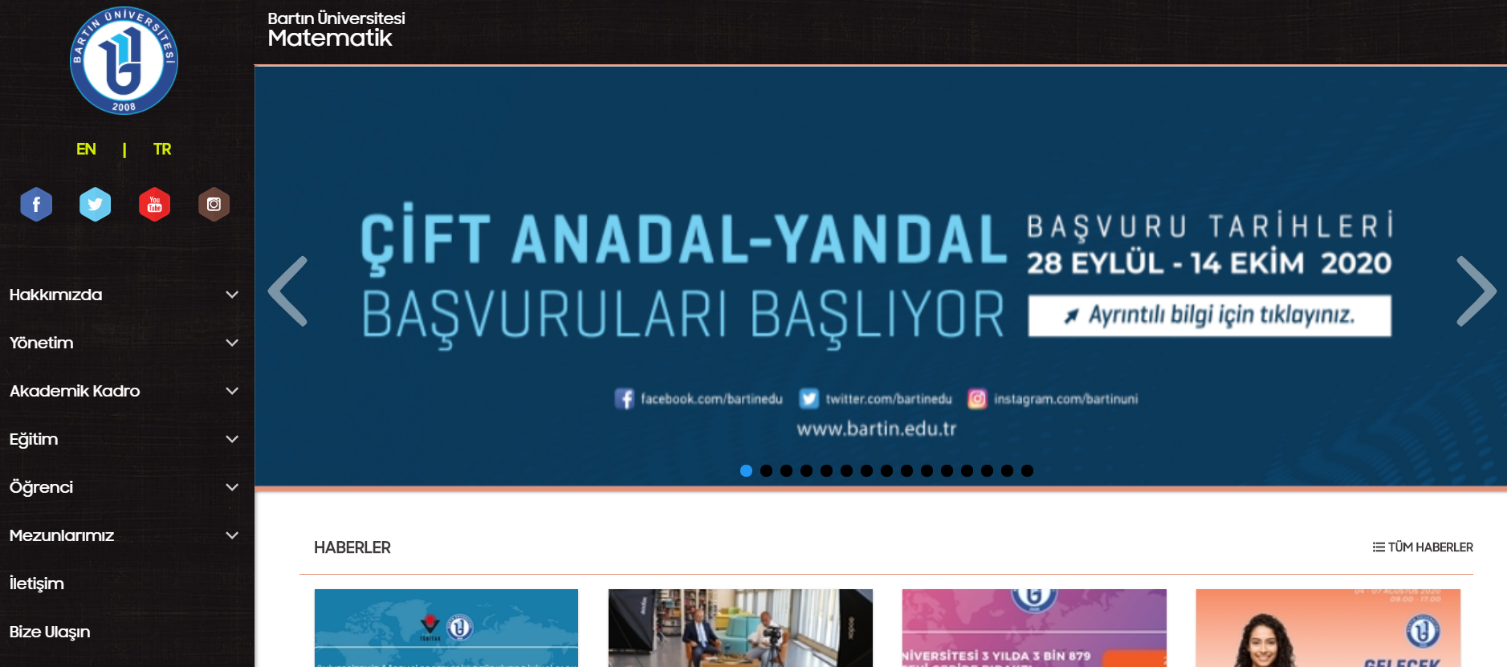 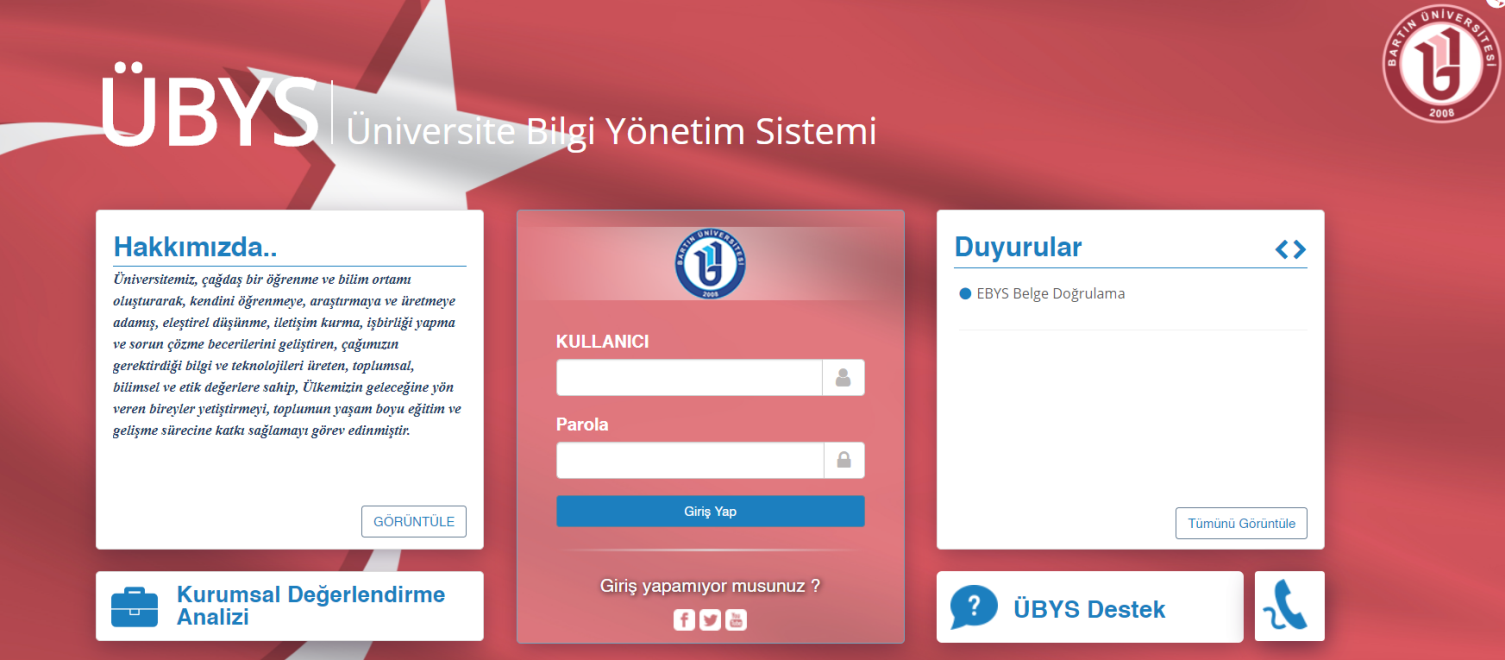 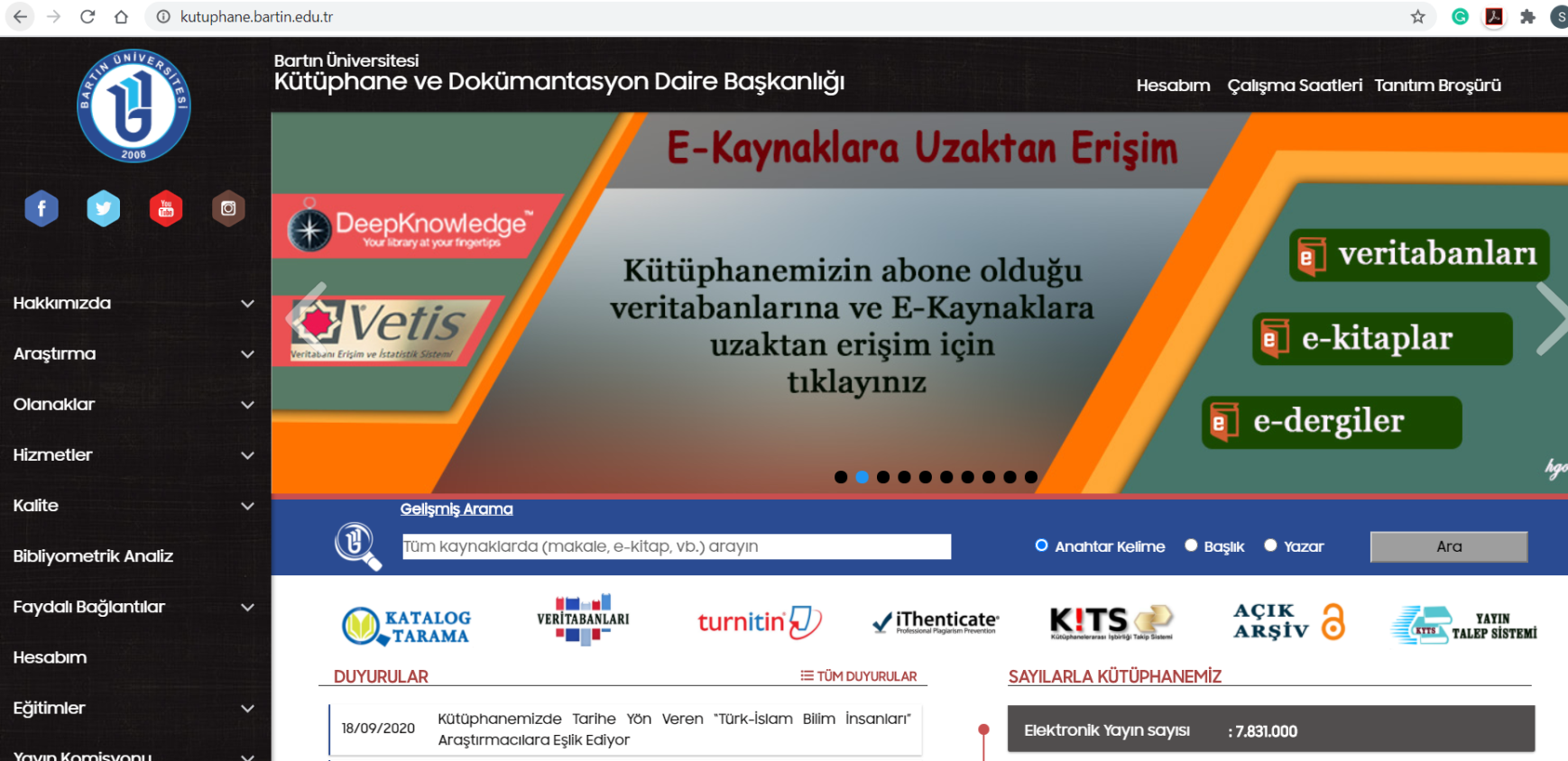 Araştırma yapmak isteyen öğrencilerimiz, üniversitemizin sağladığı zengin kütüphane olanaklarından, süreli yayınlardan ve geniş kapsamlı bilimsel veri tabanlarından istedikleri bilgilere ulaşabilirler.
Öğrenciler teknoloji tabanlı yapılan araştırmalar için gerekli teknik ve donanıma sahip laboratuvarlarda istedikleri yazılım ve bilgisayar desteğini de alabilirler.
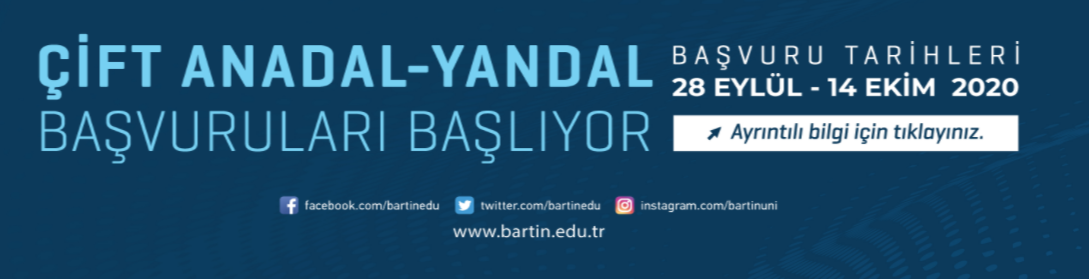 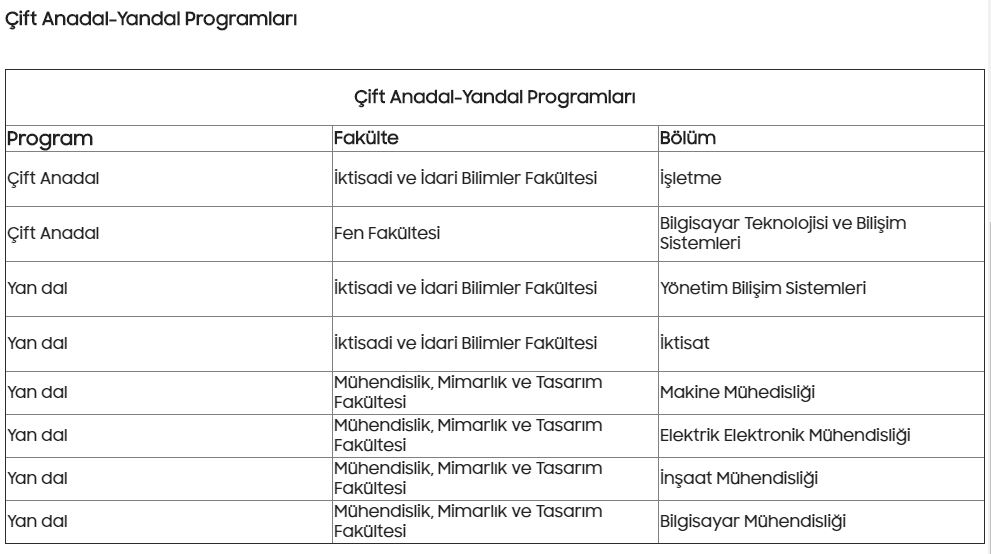 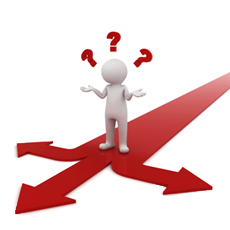 1. sınıf danışmanı: Dr. Öğr. Üyesi  Adalet ÇENGEL
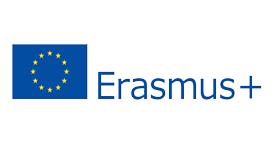 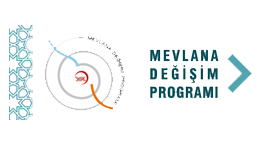 Doç. Dr. Samet ERDEN
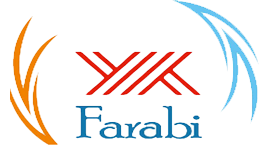 Doç. Dr. M. Bahar BAŞKIR
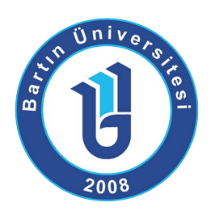 BUZEM
Bilimsel Araştırma
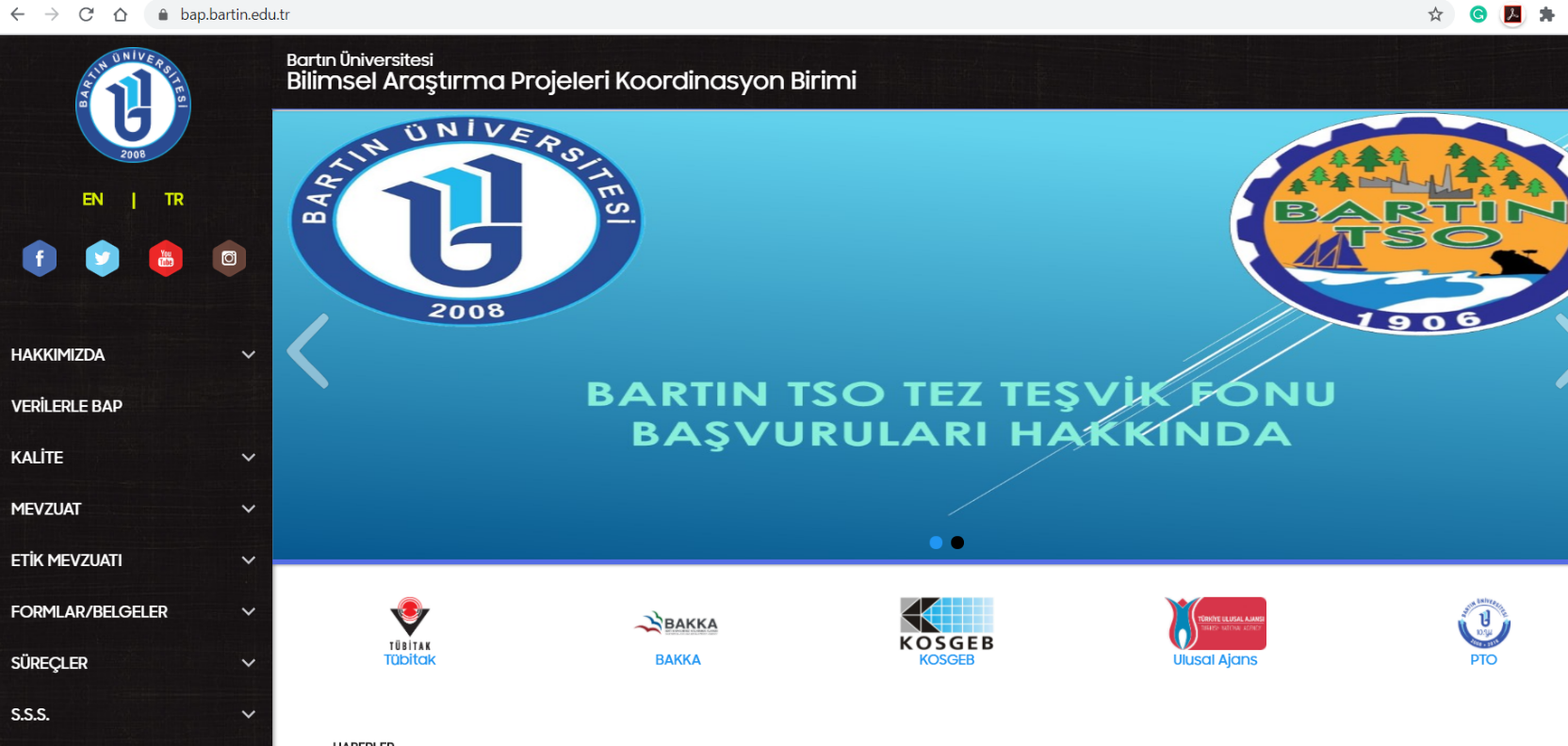 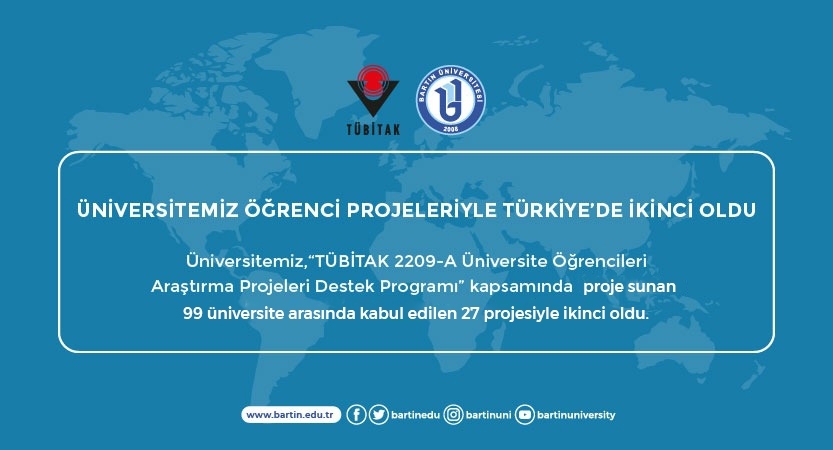 Etkinlikler
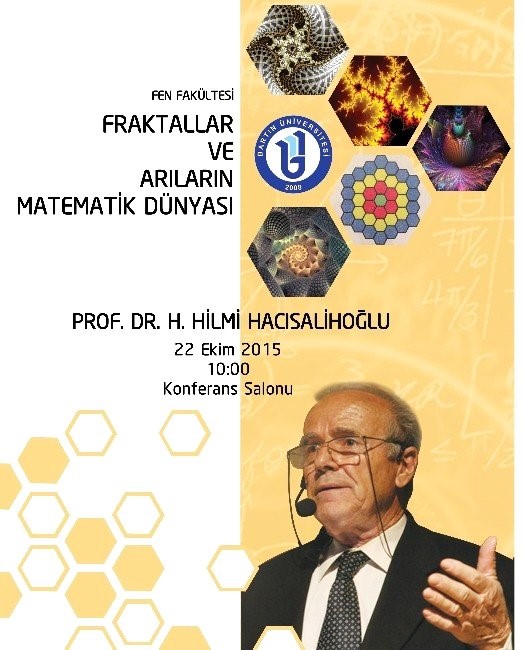 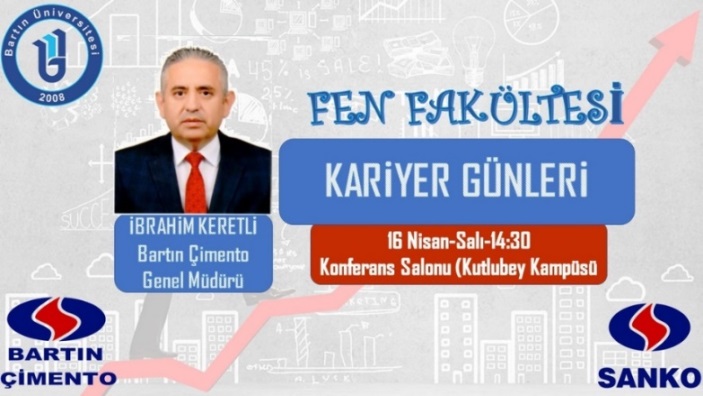 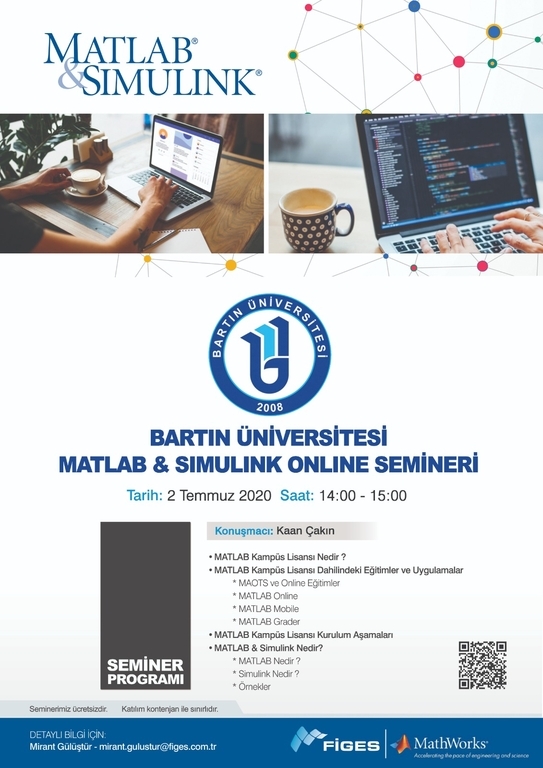 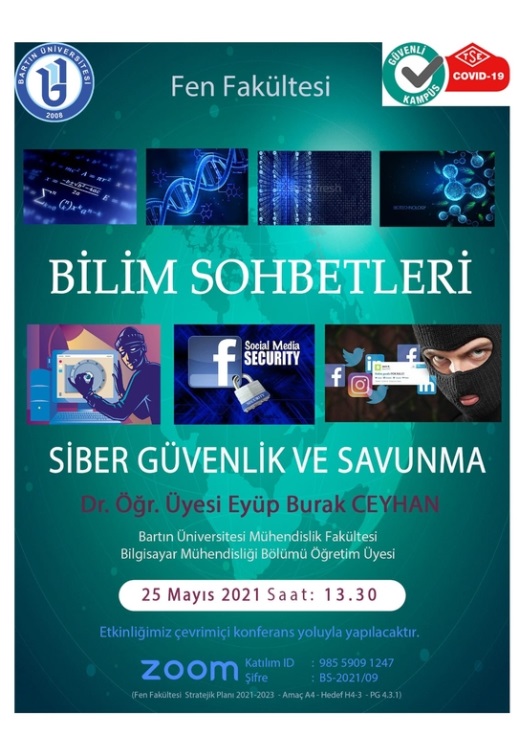 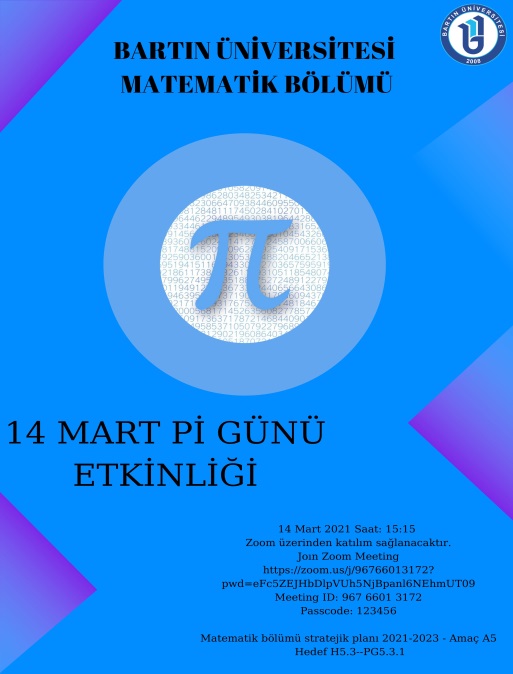 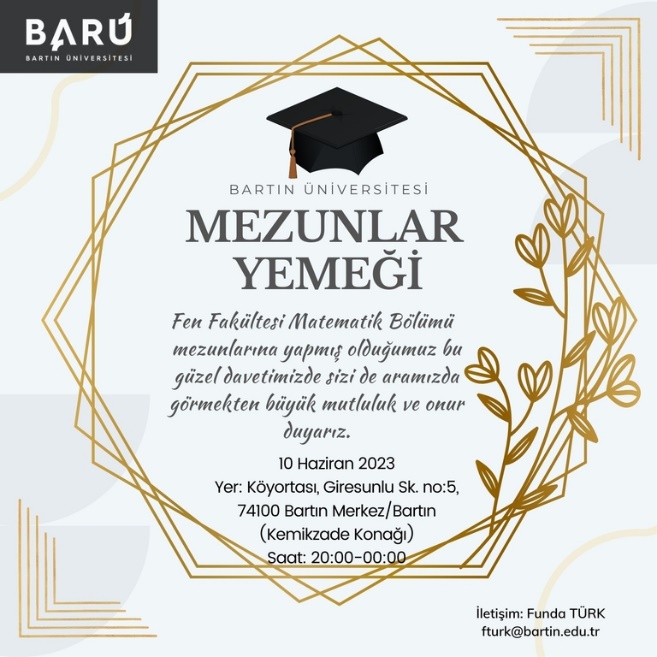 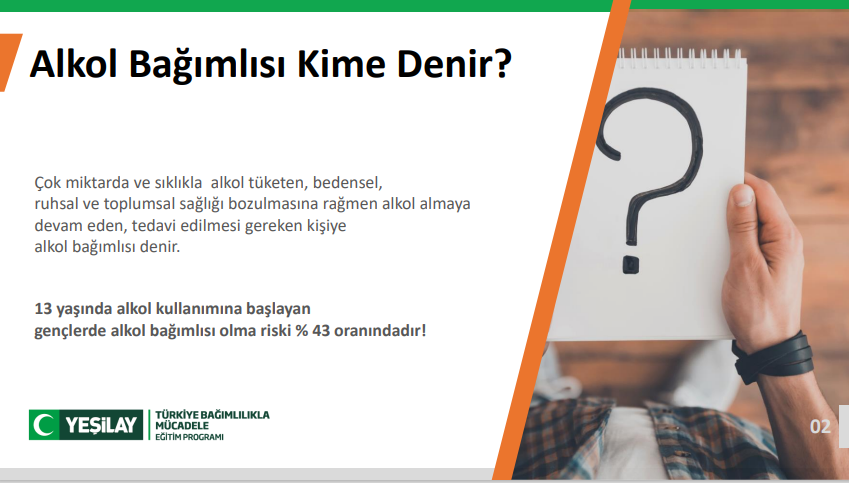 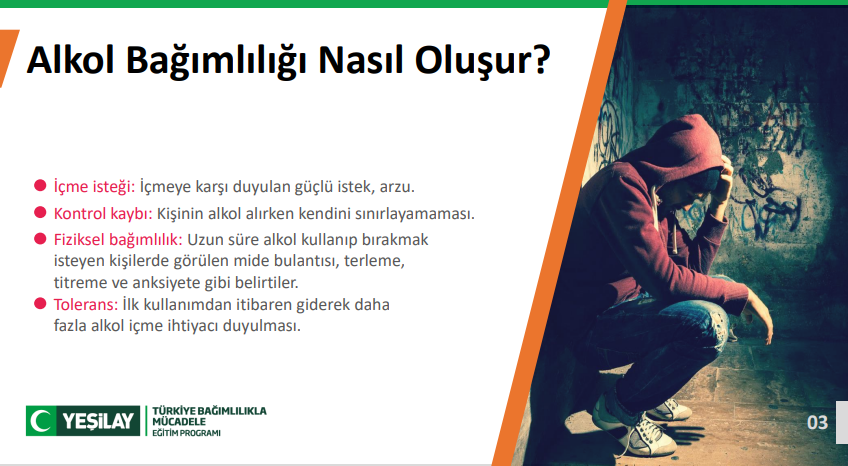 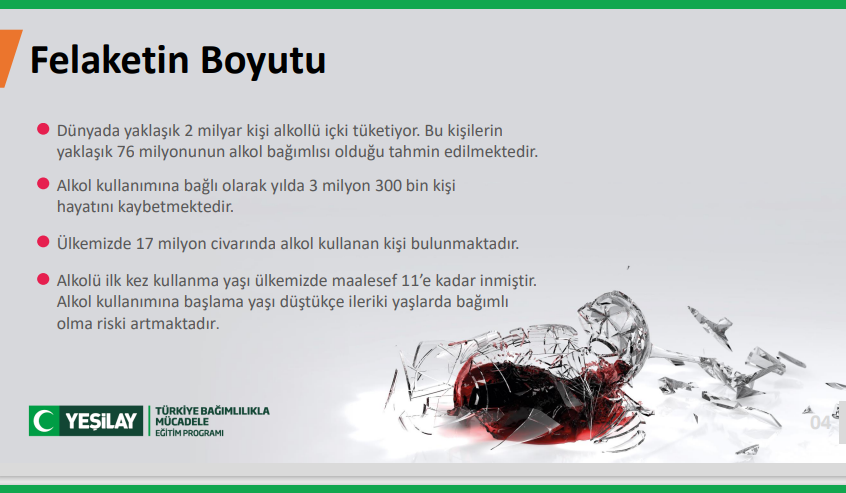 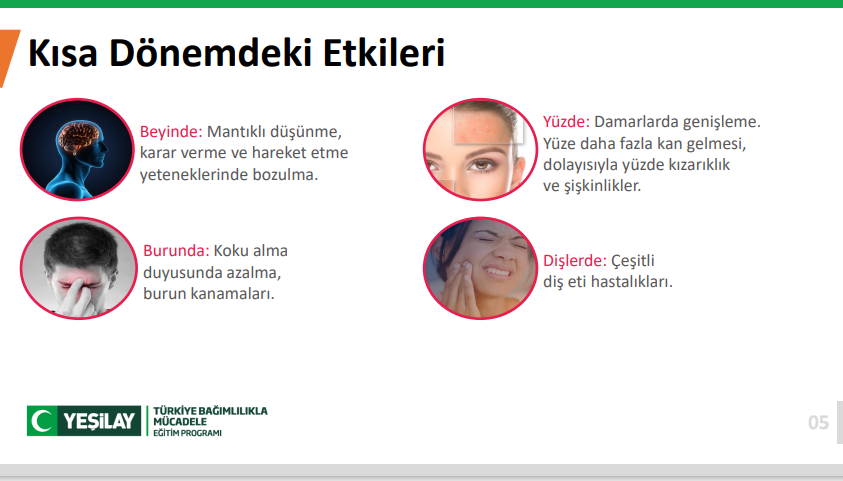 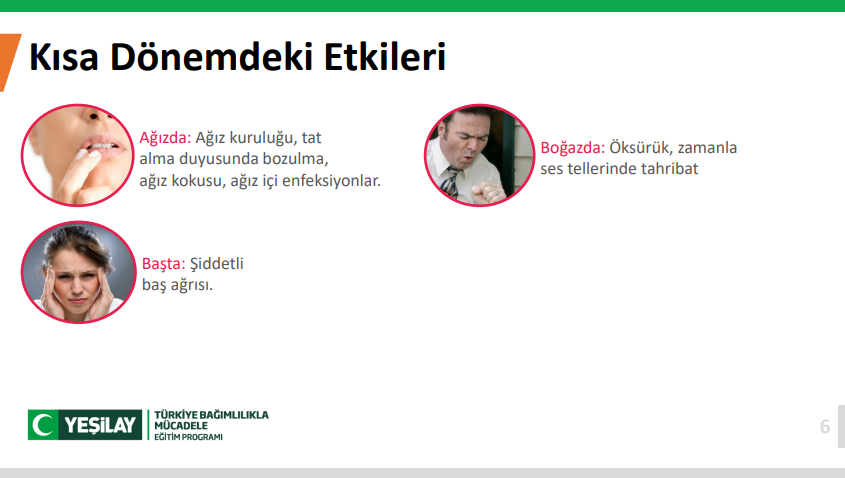 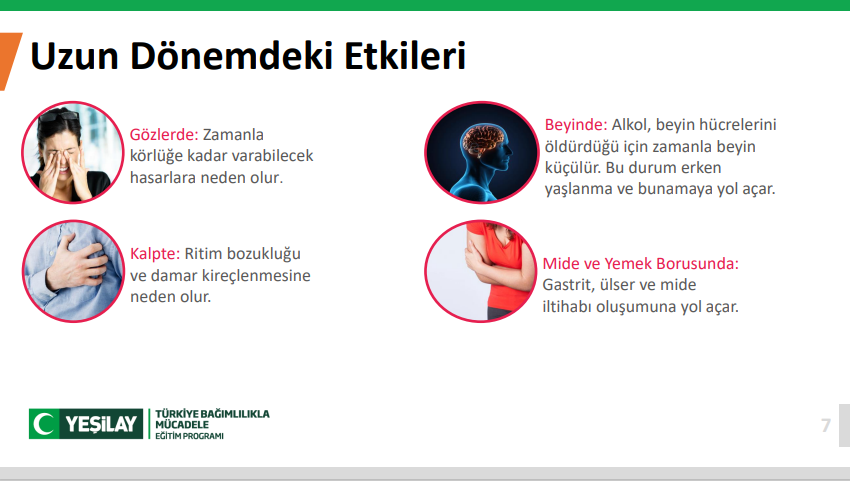 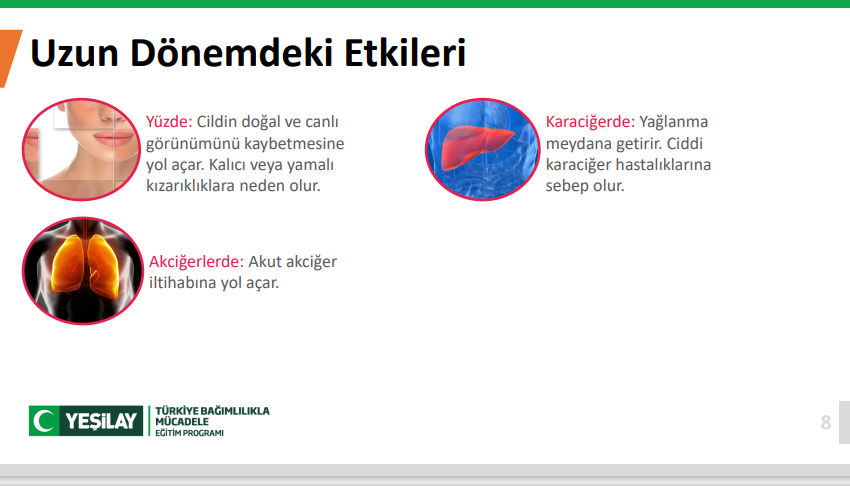 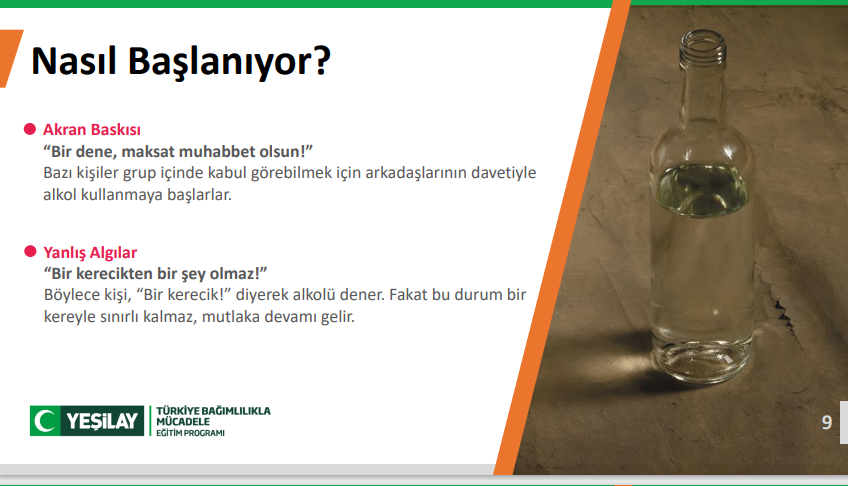 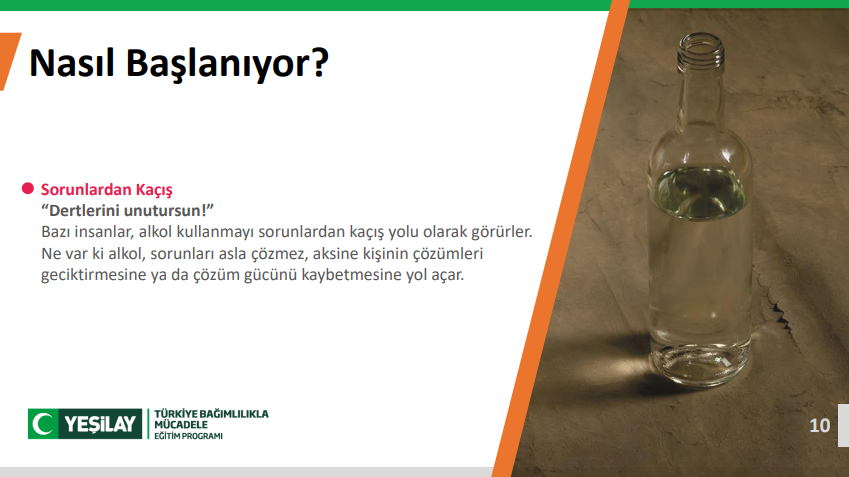 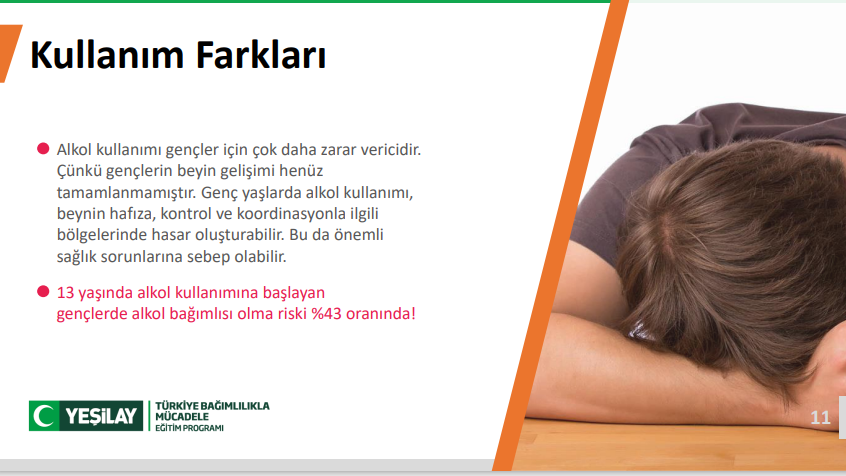 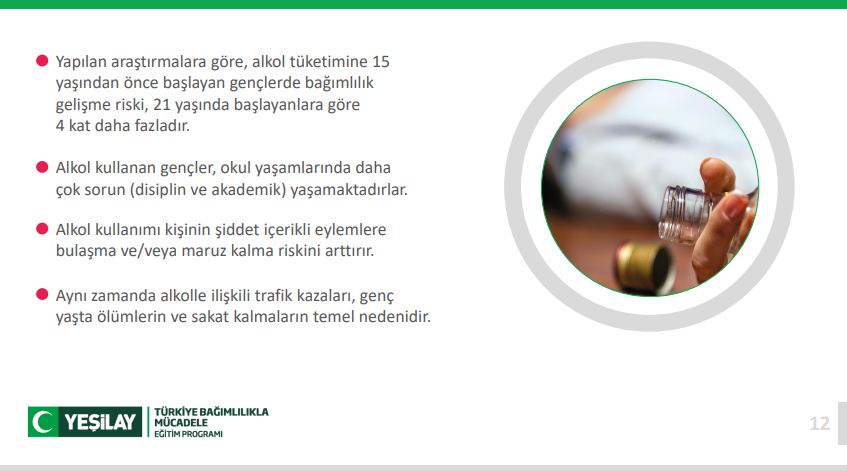 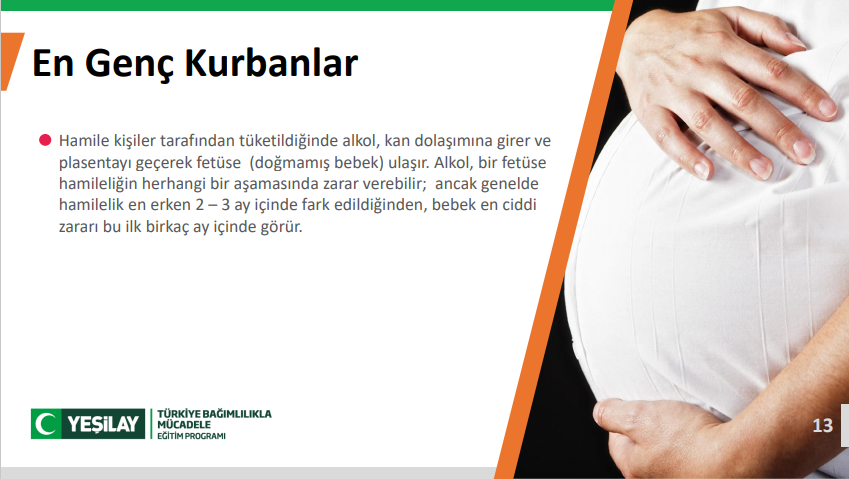 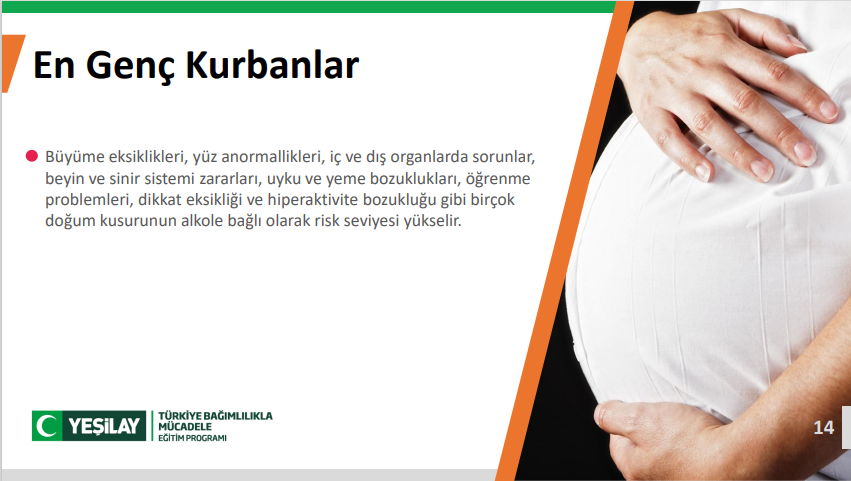 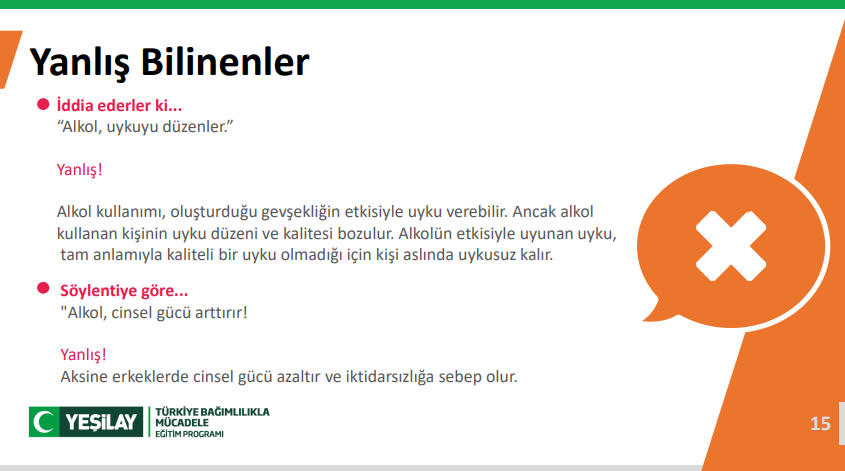 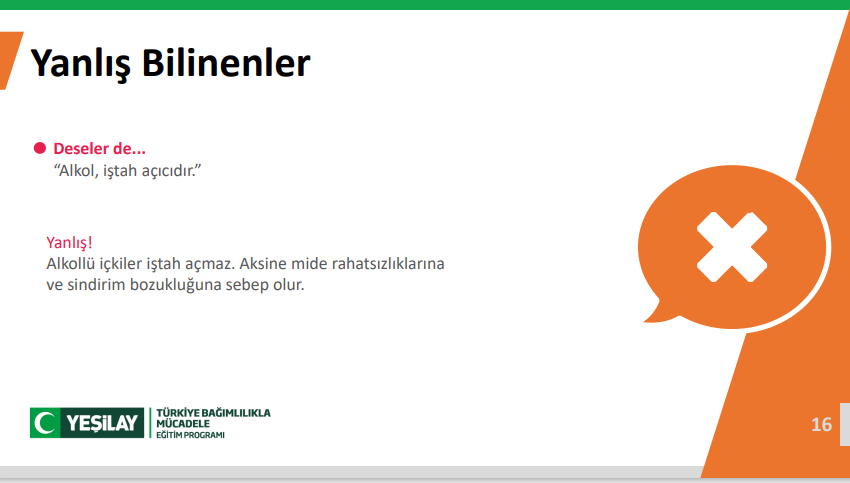 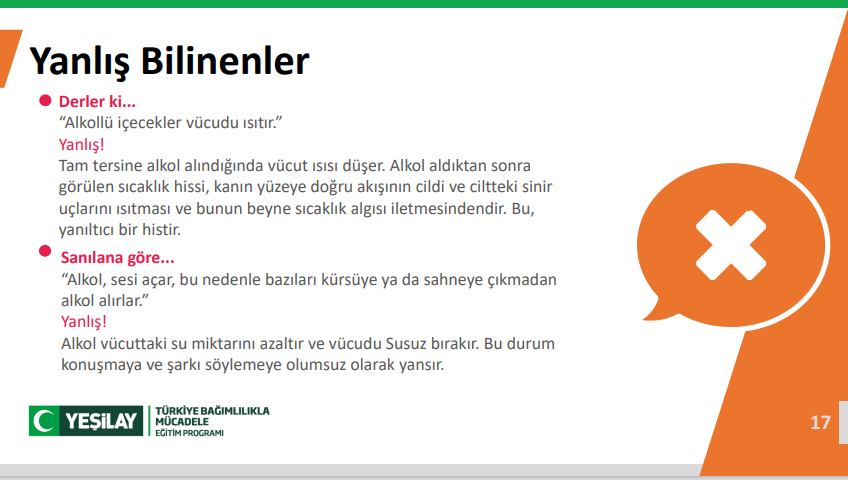 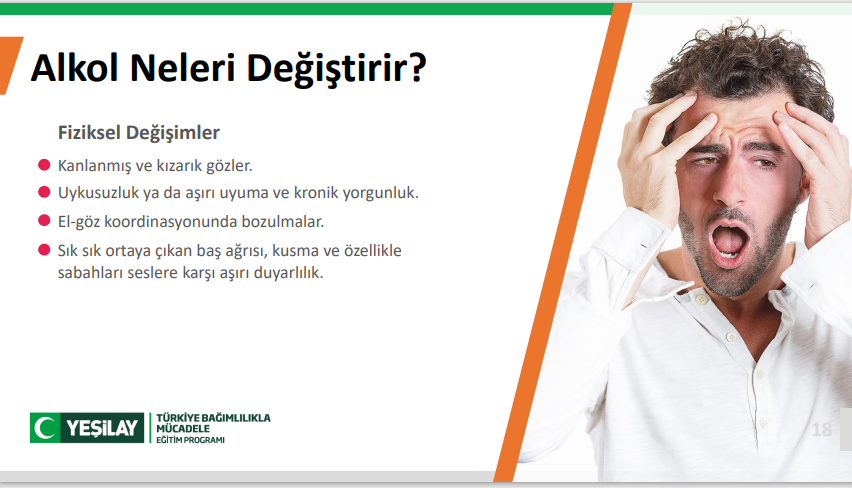 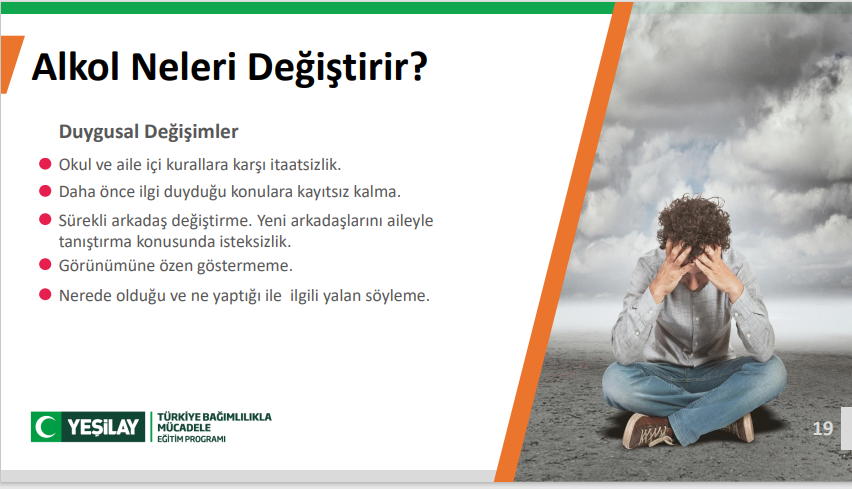 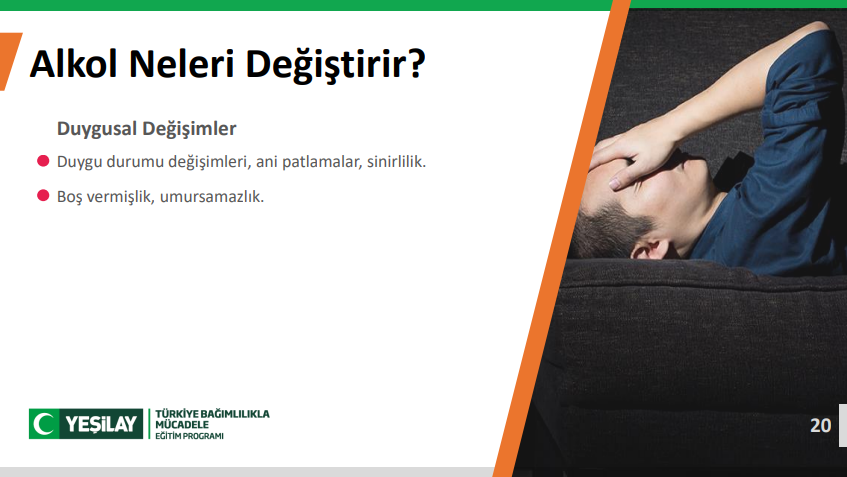 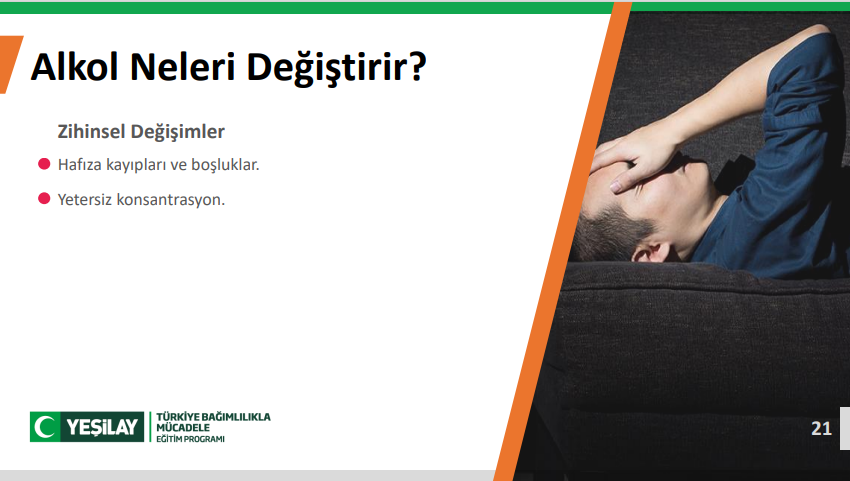 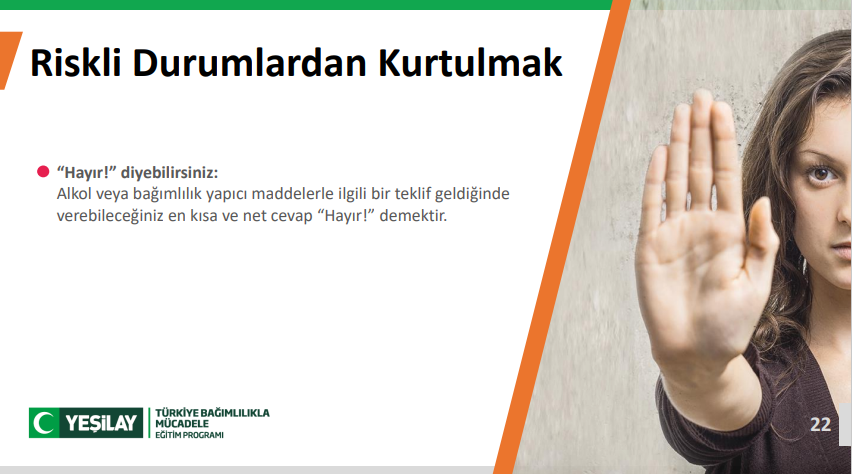 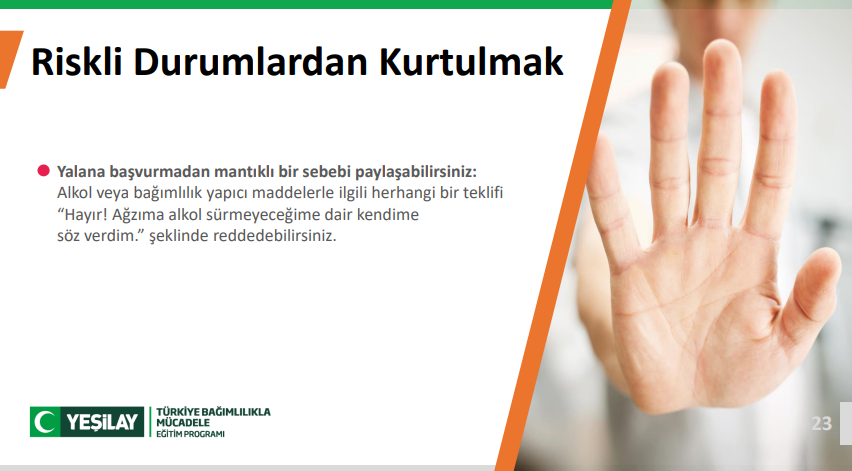 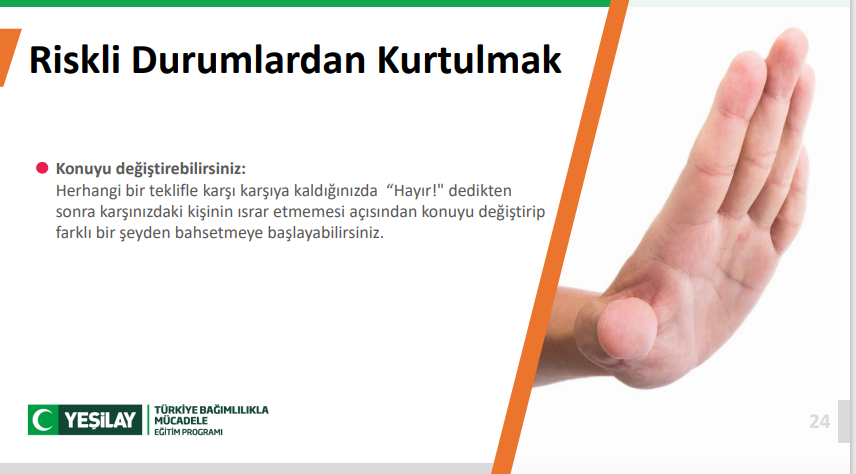 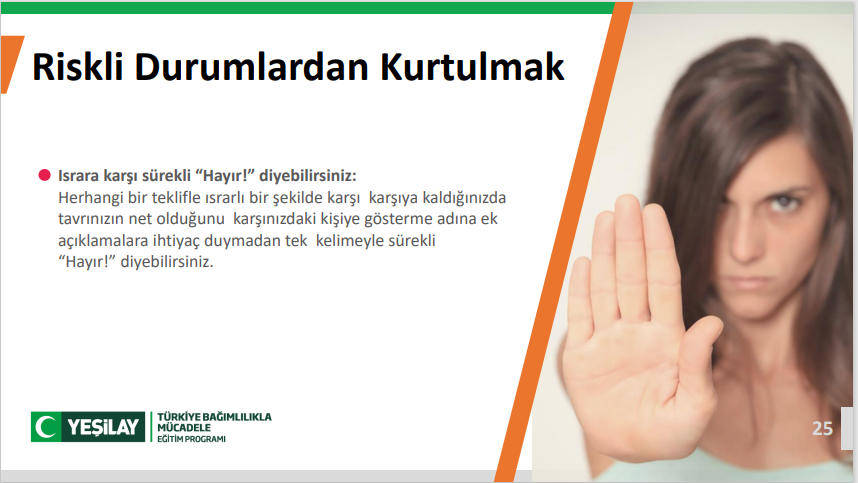 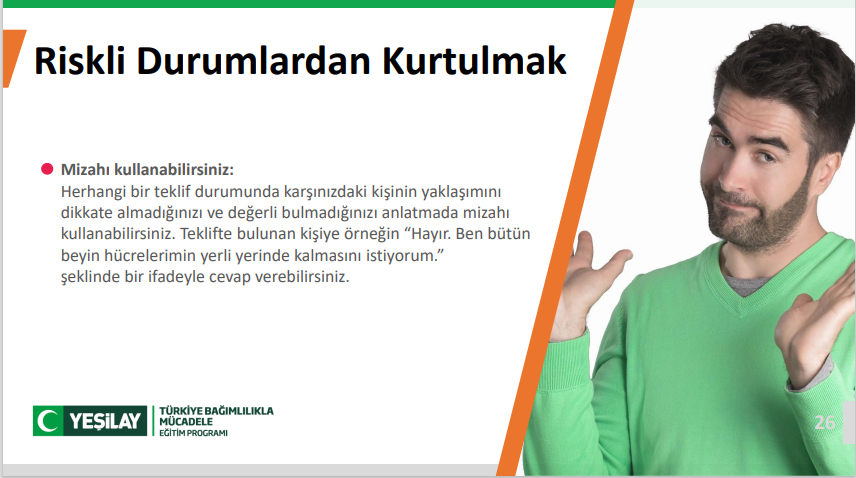 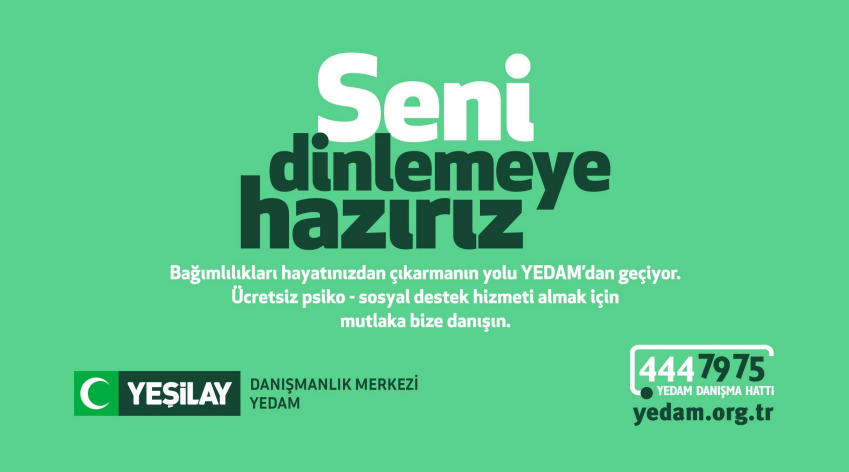 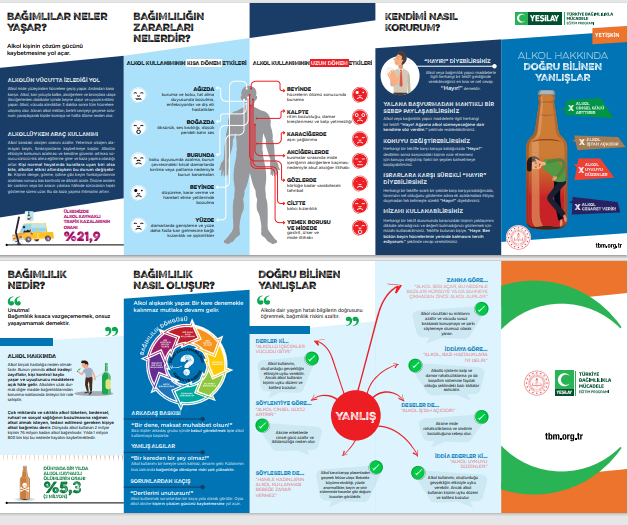 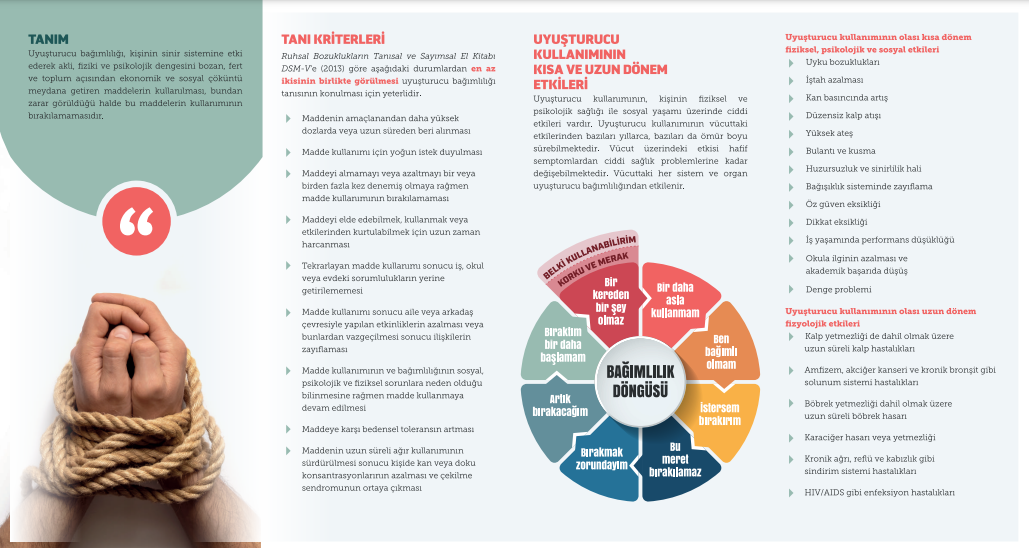 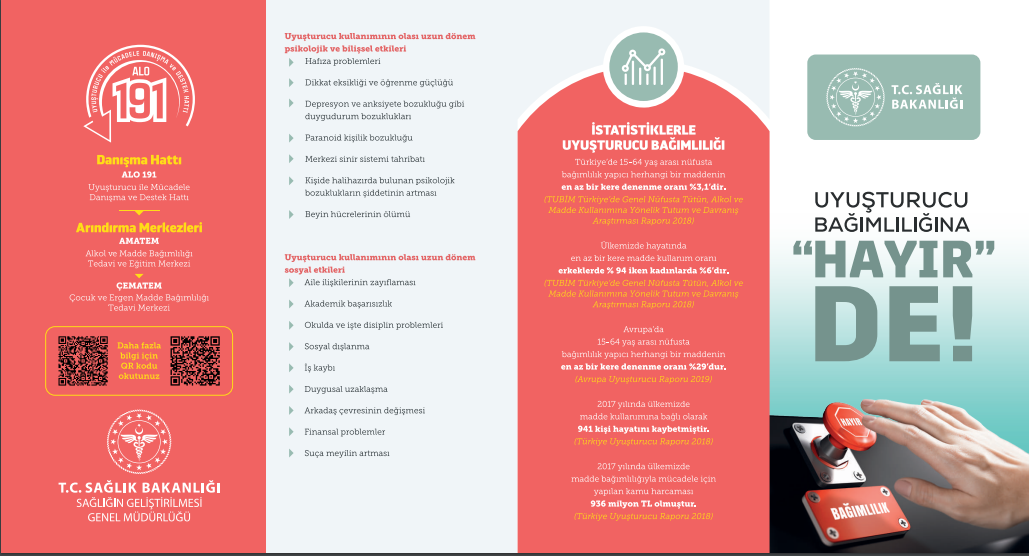 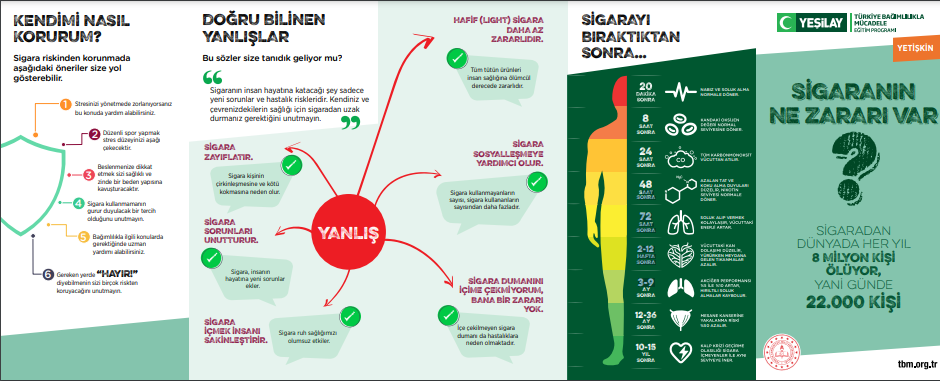 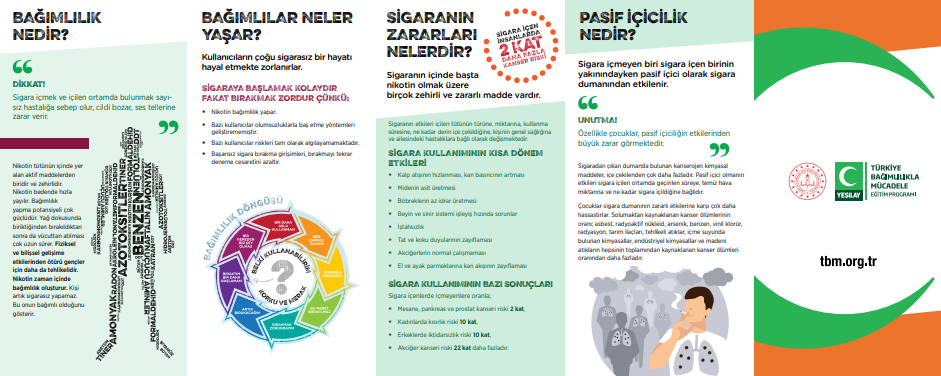 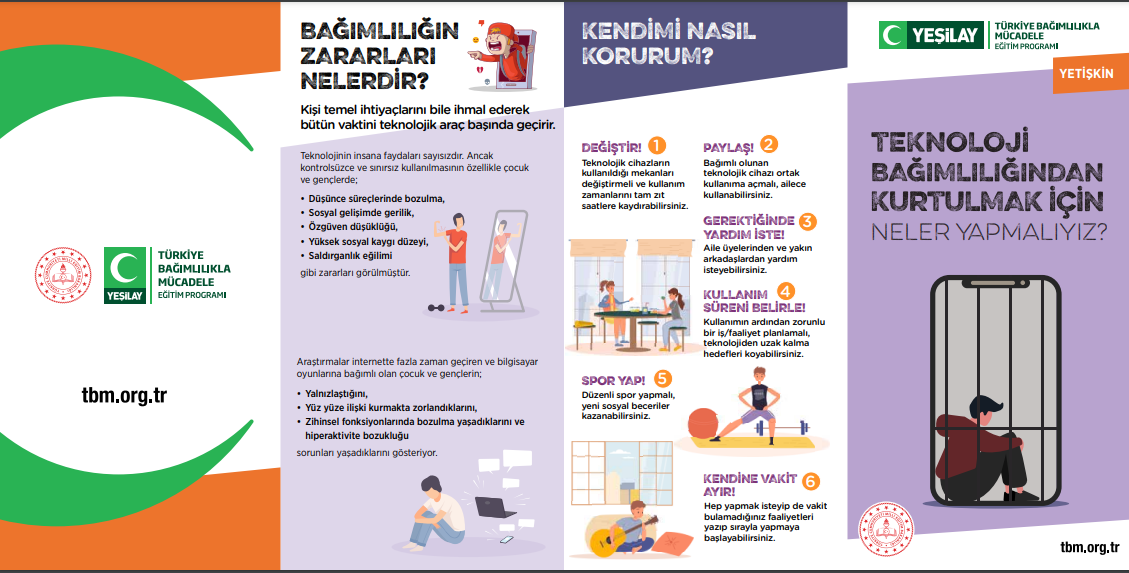 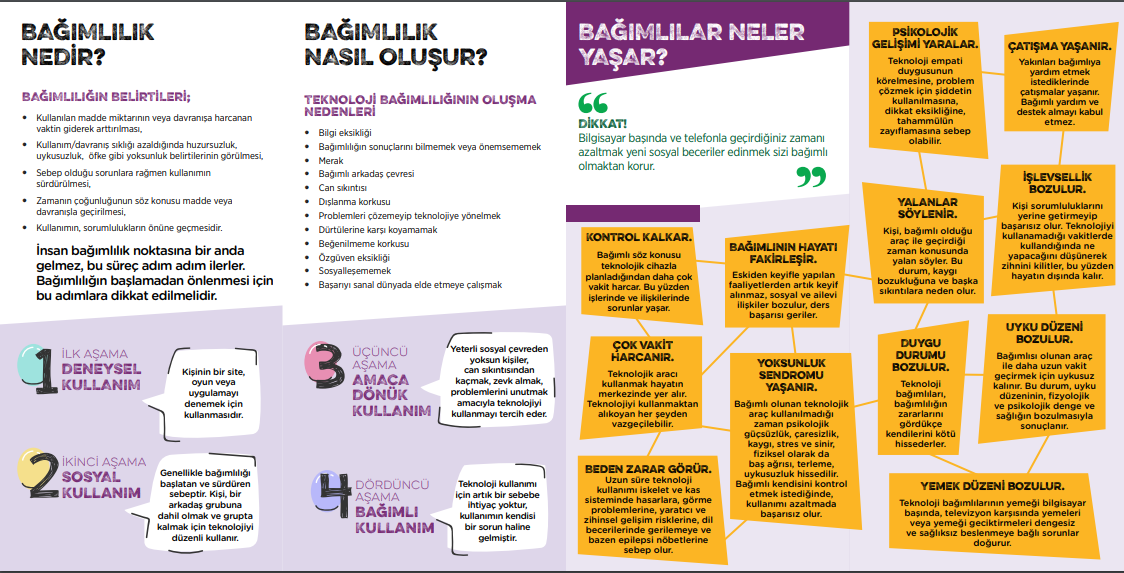 TEŞEKKÜRLER